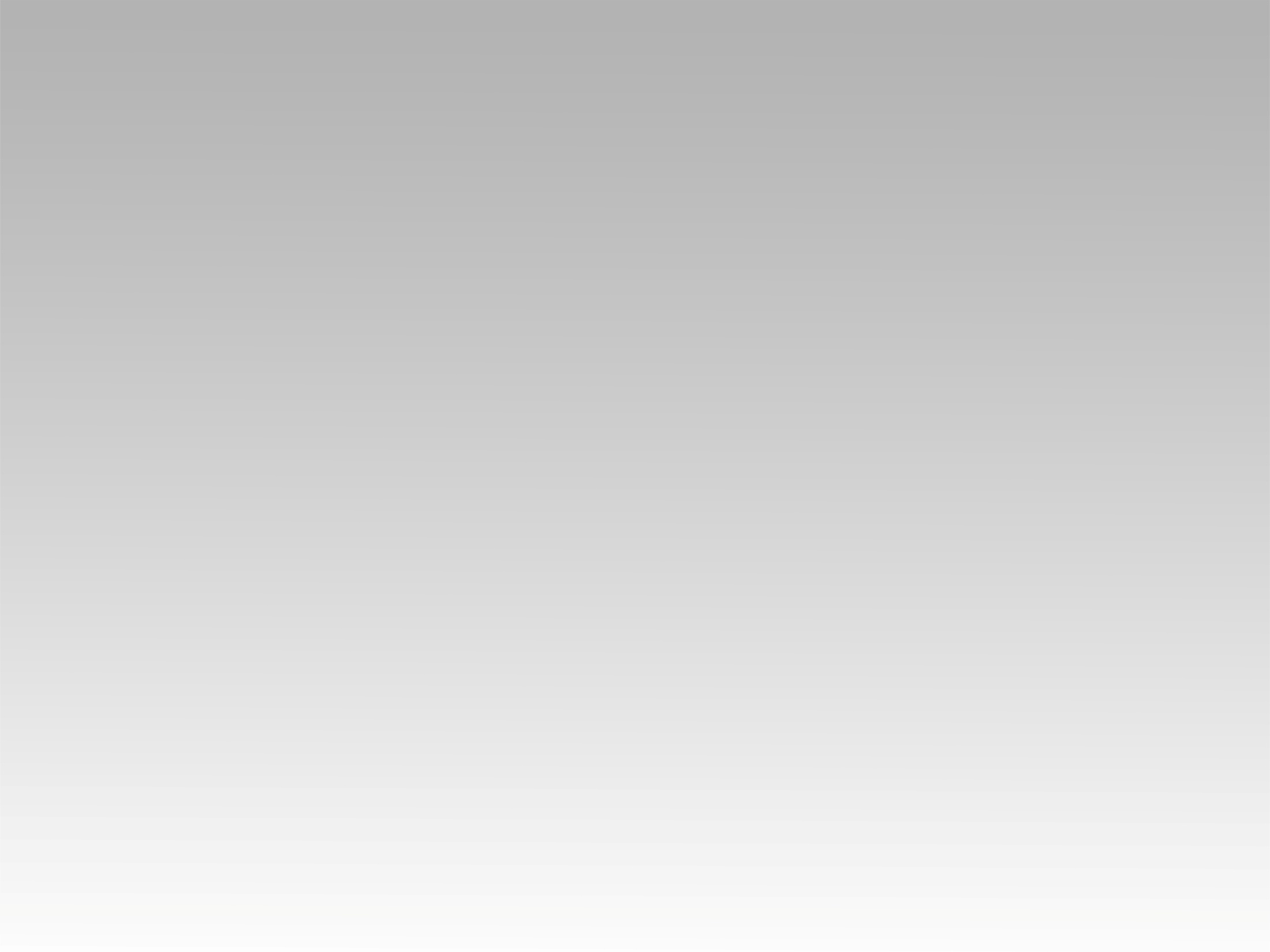 ترنمية 
سـامحنـا يـا فـادينـا
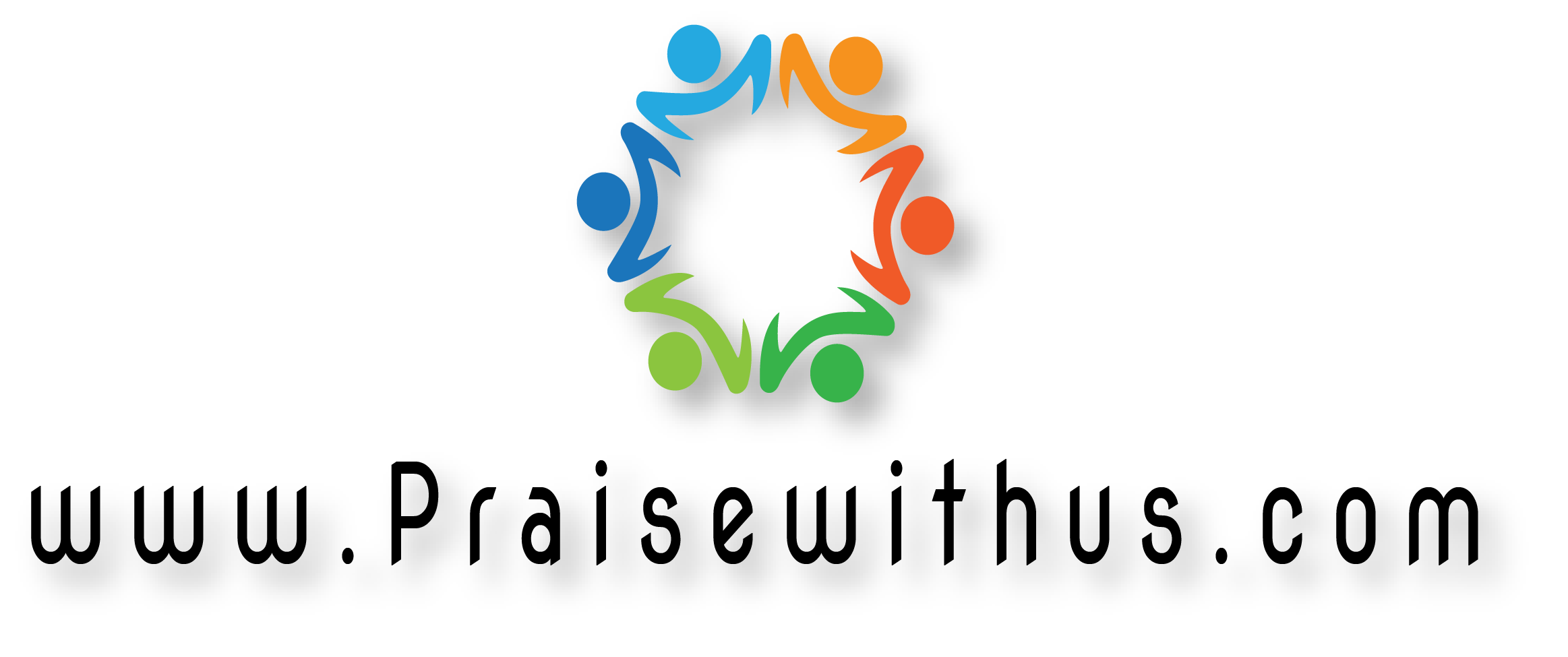 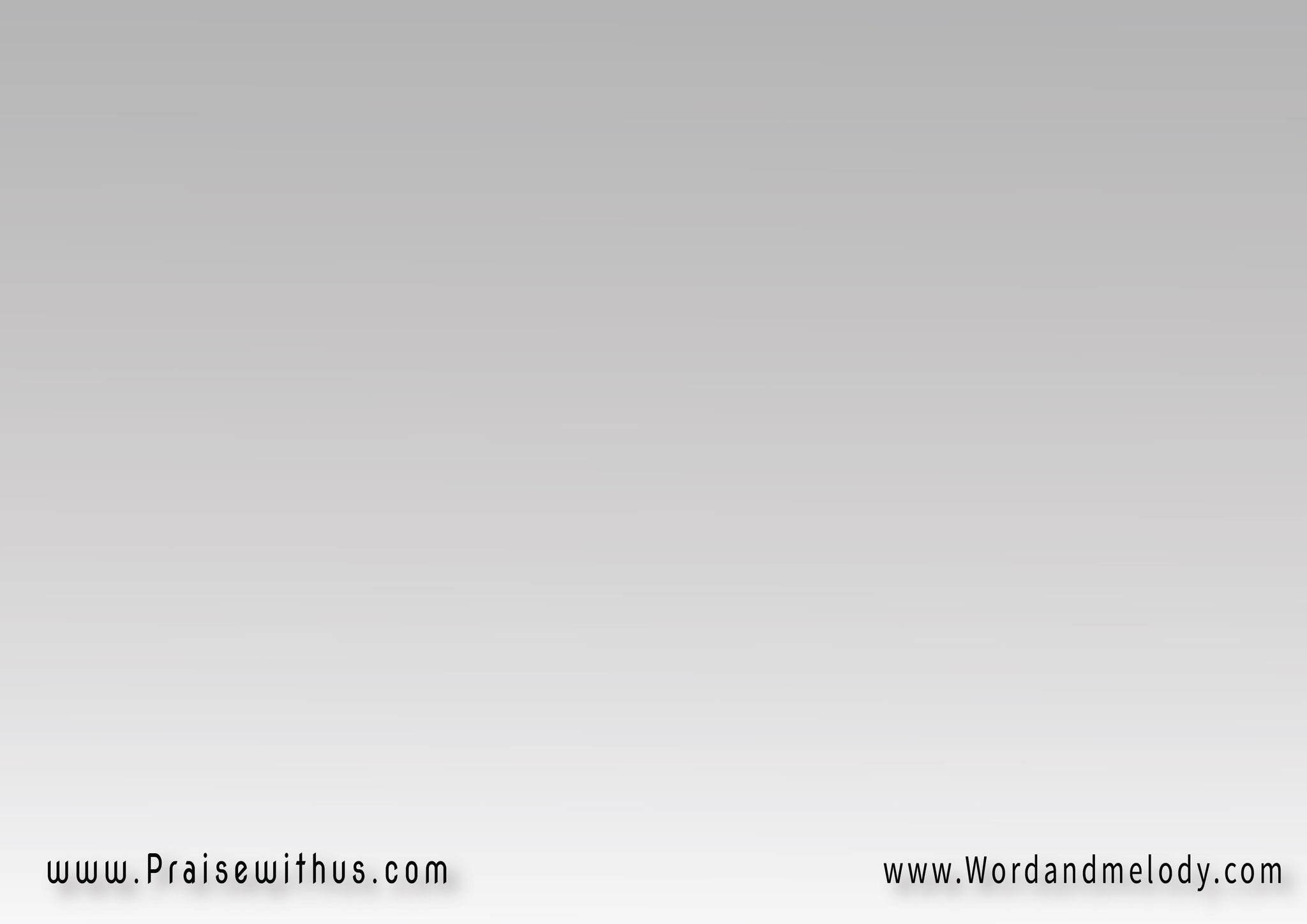 1- 
أنت إلهنا الحي 
أنت قريب جايهاتيجي وتعزينا
وتمسح الدموع
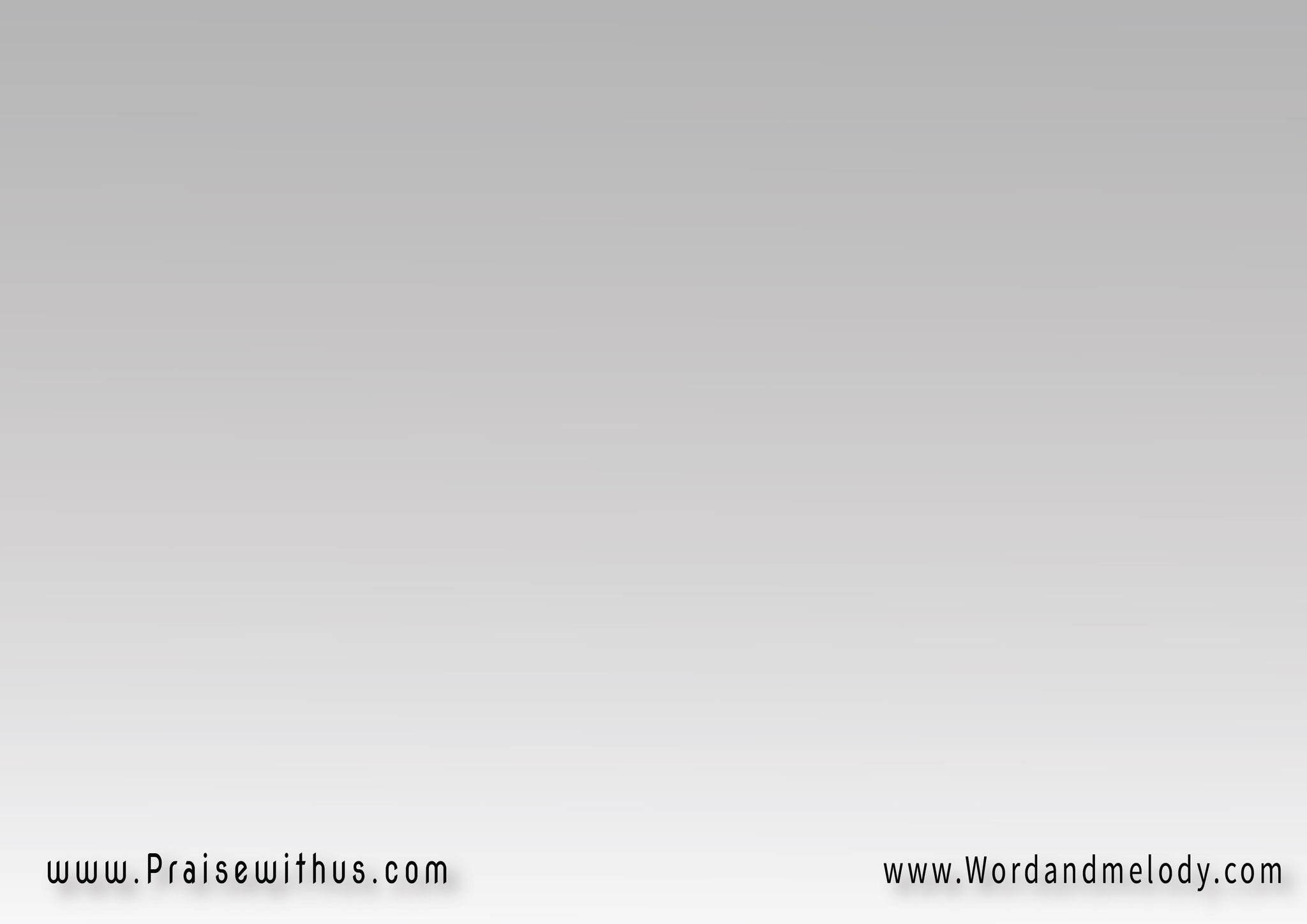 القرار:
سامحنا يا فادينا 
باركنا يا يسوع( عيوننا بترجاك 
مليانة بالدموع )2
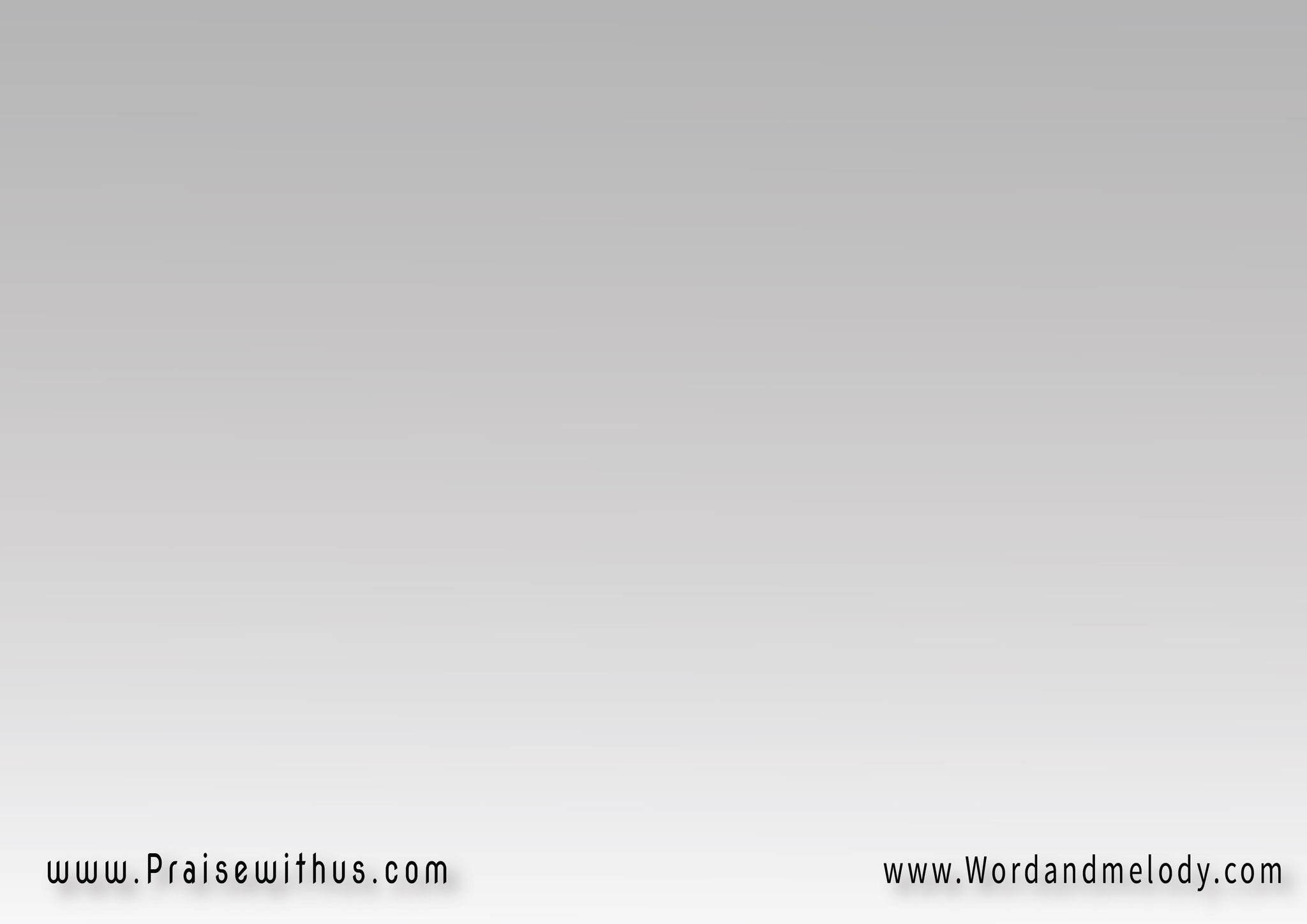 2- 
تغاضي عن خطايانا 
عظم لطفك ويانا 
( وضع يدك علينا 
وبارك الجموع )2
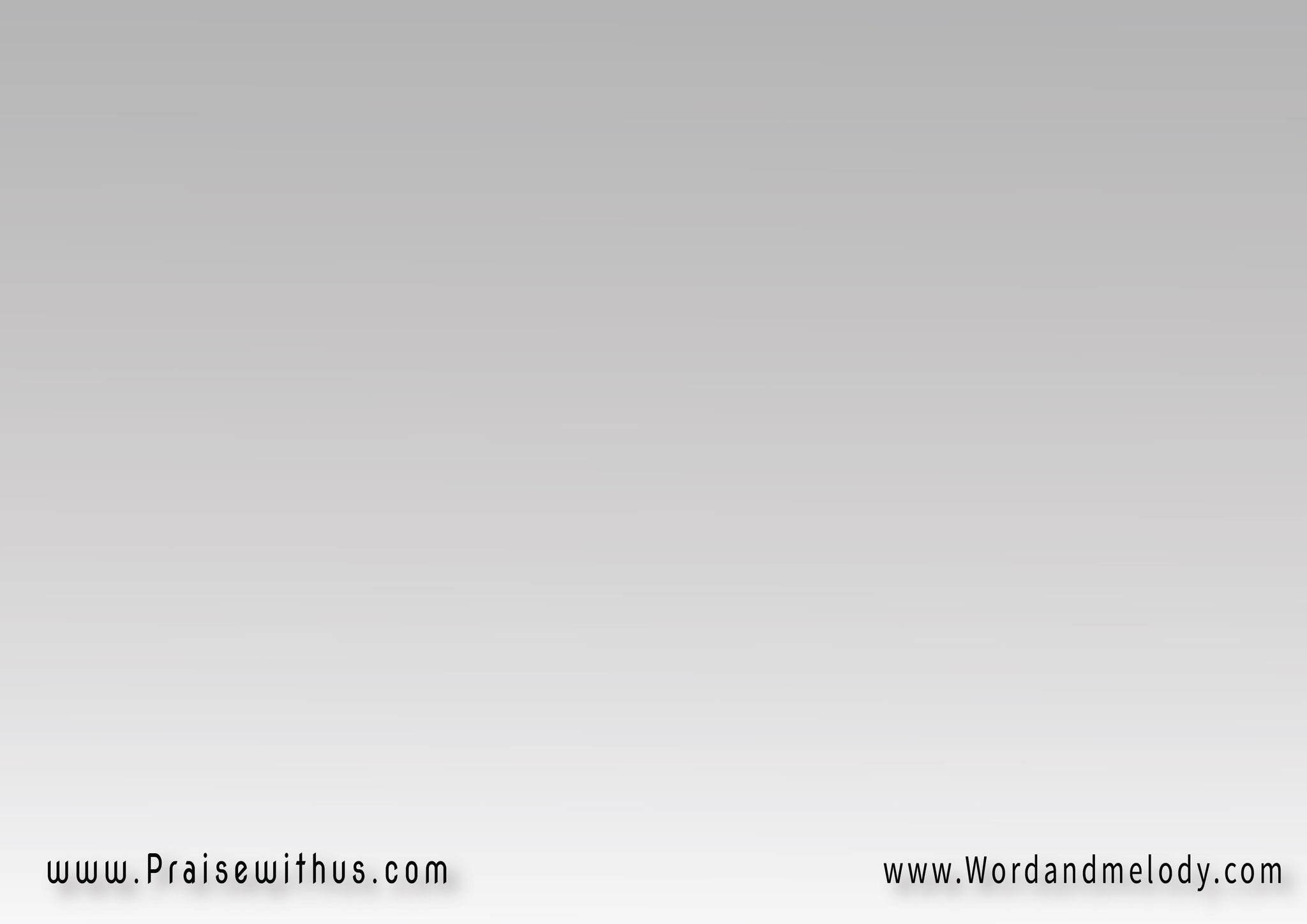 القرار:
سامحنا يا فادينا 
باركنا يا يسوع( عيوننا بترجاك 
مليانة بالدموع )2
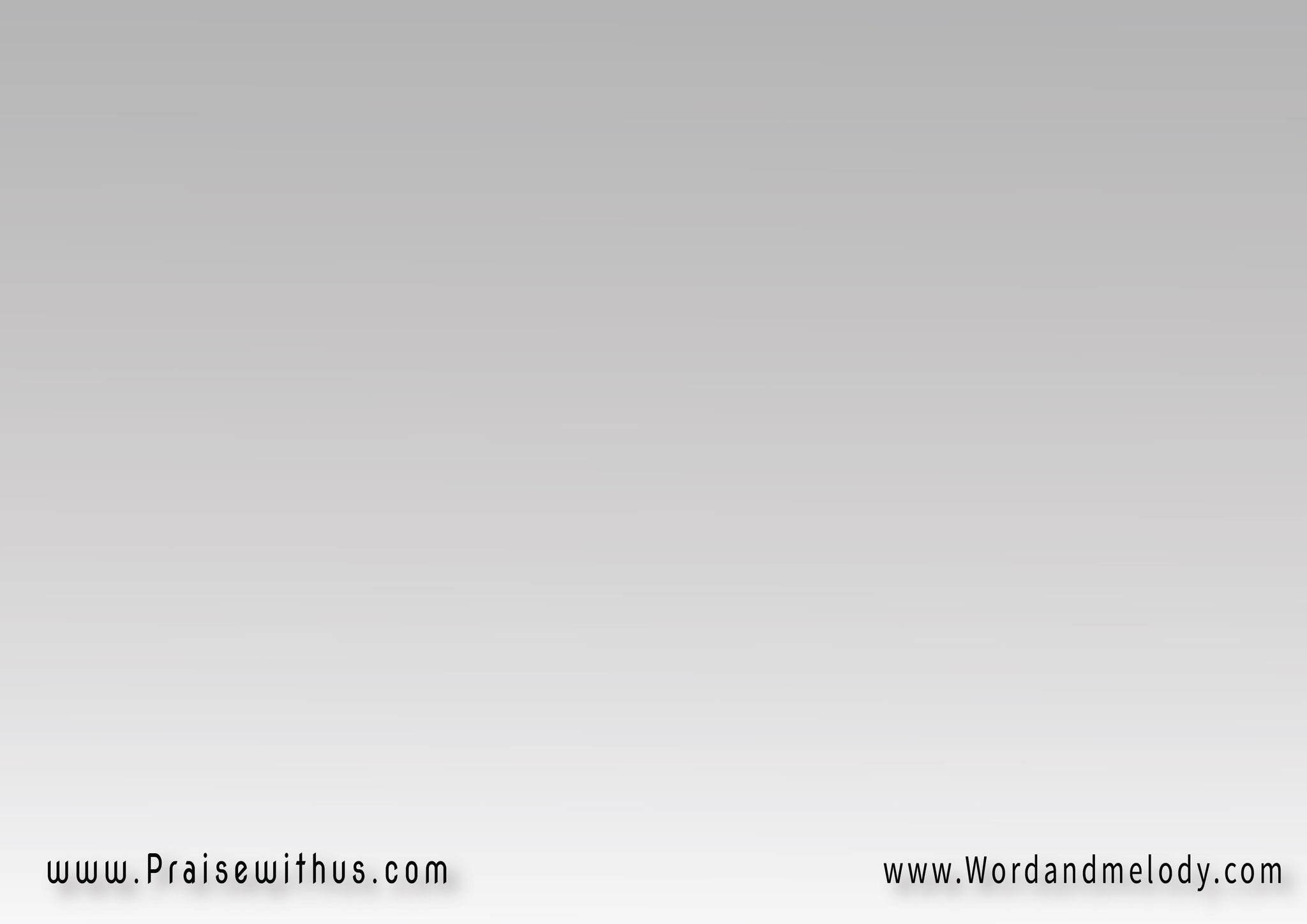 3- 
نوصيك بعمل يديك 
خدامك والسامعين 
( خطاة ومؤمنين 
أوردهم للينبوع )2
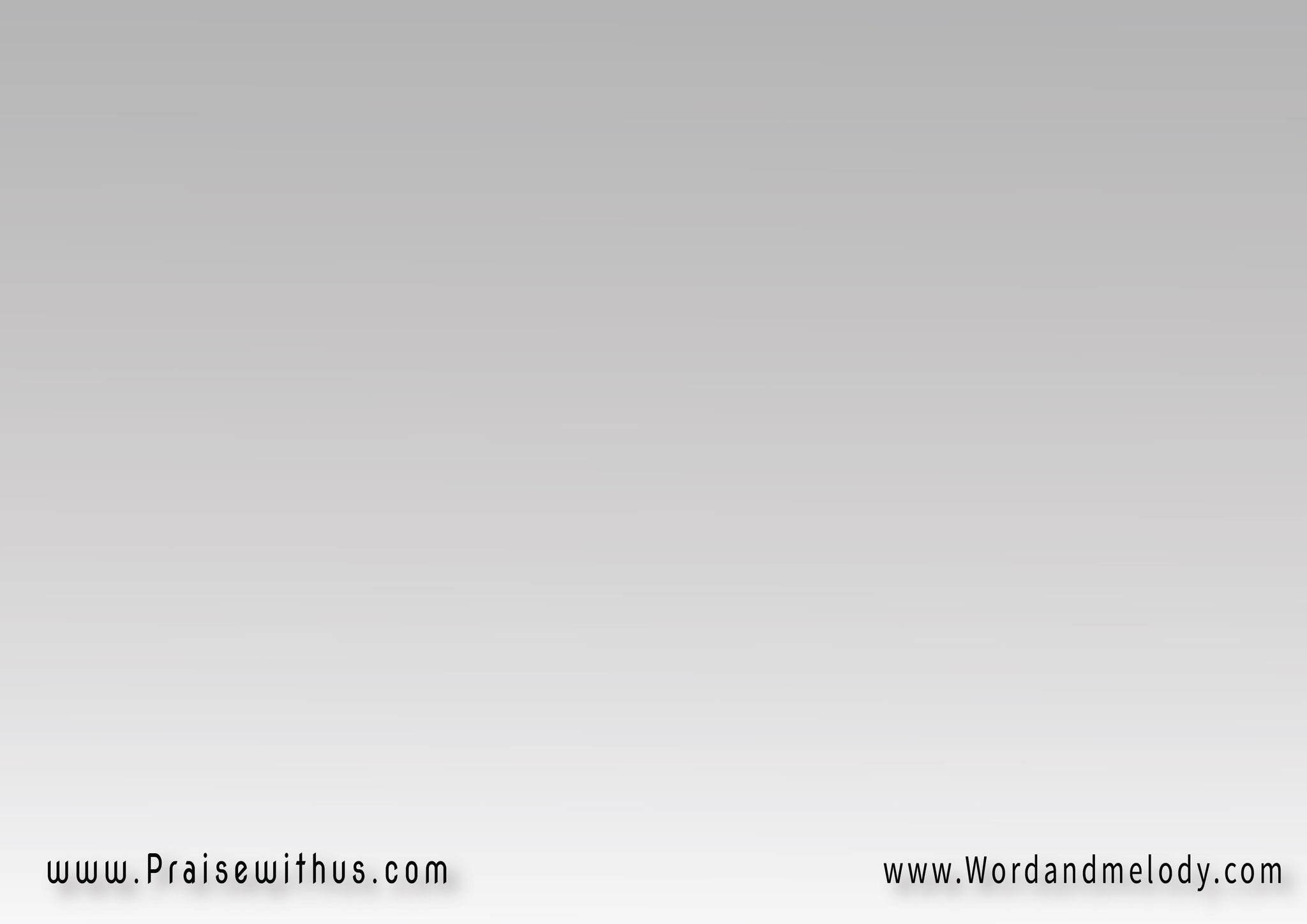 القرار:
سامحنا يا فادينا 
باركنا يا يسوع( عيوننا بترجاك 
مليانة بالدموع )2
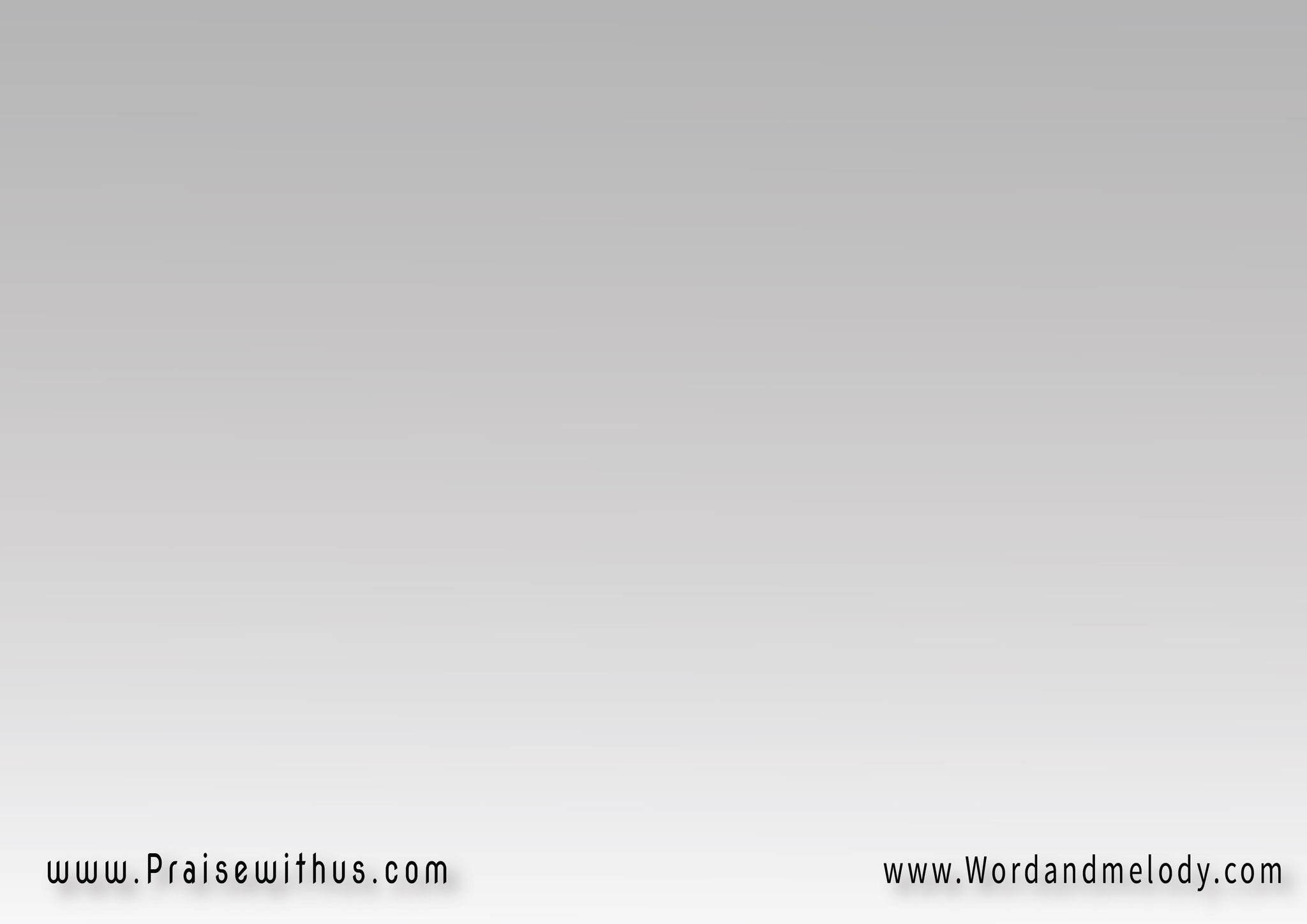 4- 
ولا حاجة نستاهلها 
من اللي انت بتقدمها ( دي محبتك غمرتنا 
نسجد لك بخشوع )2
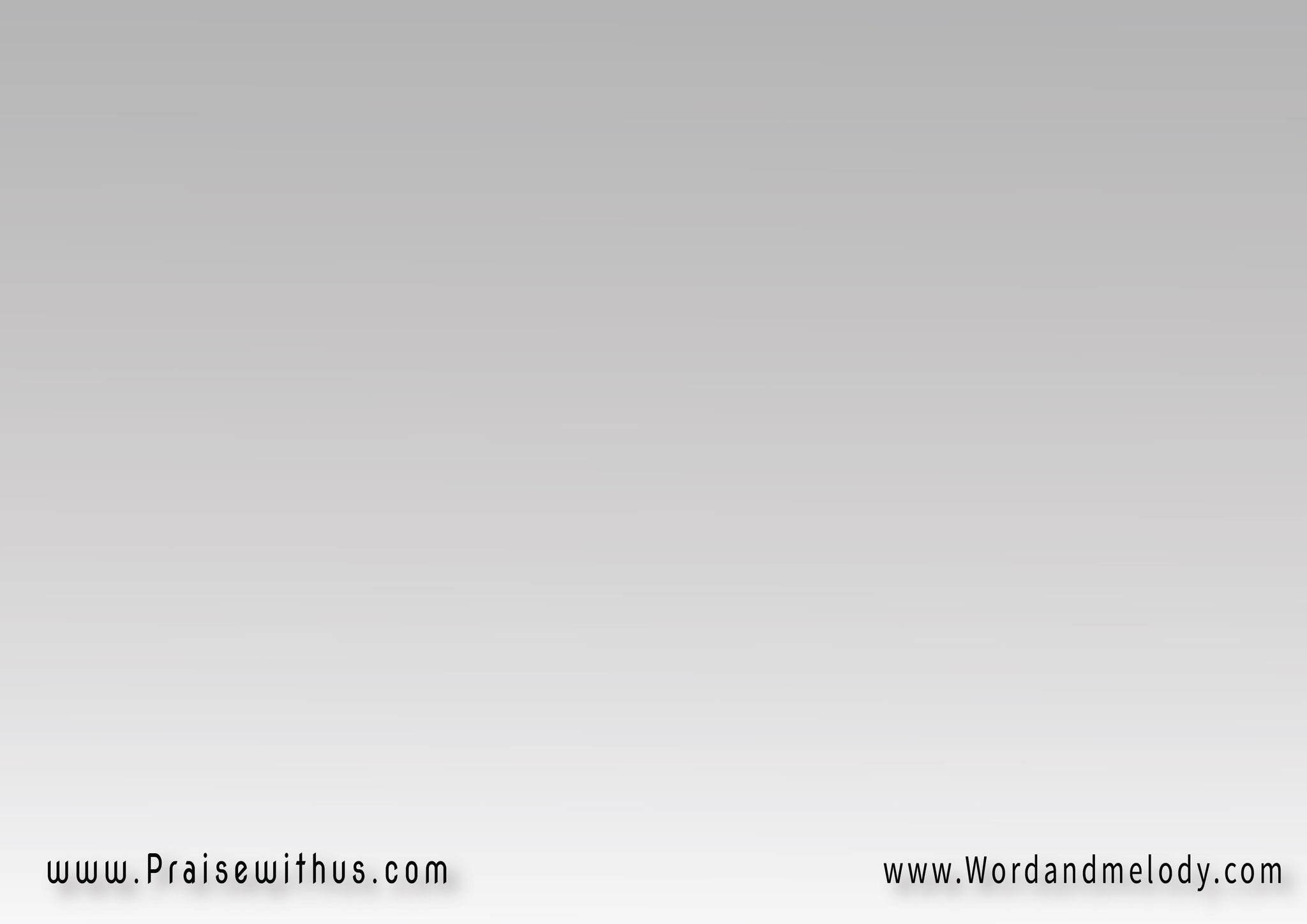 القرار:
سامحنا يا فادينا 
باركنا يا يسوع( عيوننا بترجاك 
مليانة بالدموع )2
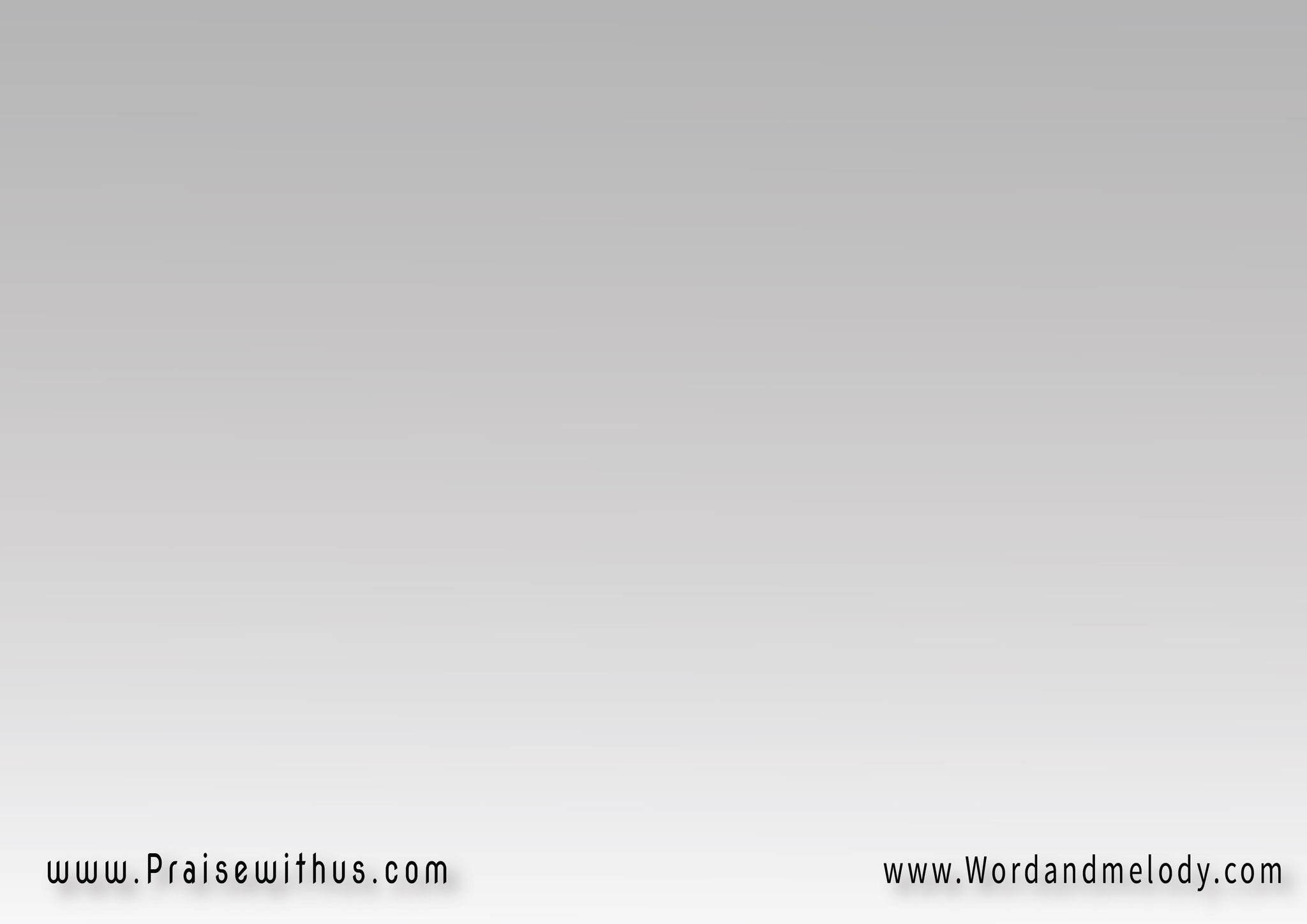 5- 
علي القلوب بتقرع 
وطوبي للي يسمع 
(ويتوب توبة من قلبه 
توبة من غير رجوع)2
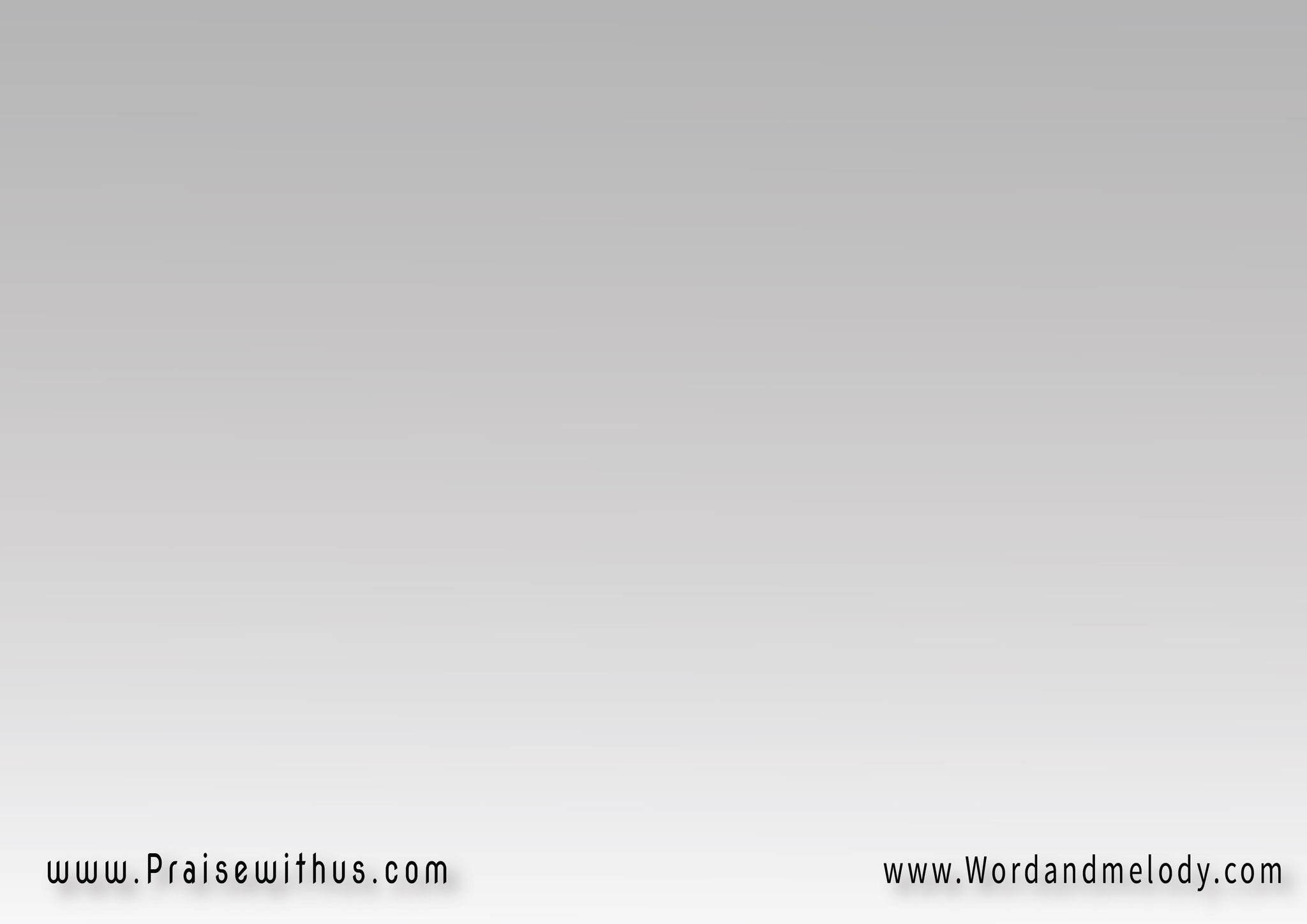 القرار:
سامحنا يا فادينا 
باركنا يا يسوع( عيوننا بترجاك 
مليانة بالدموع )2
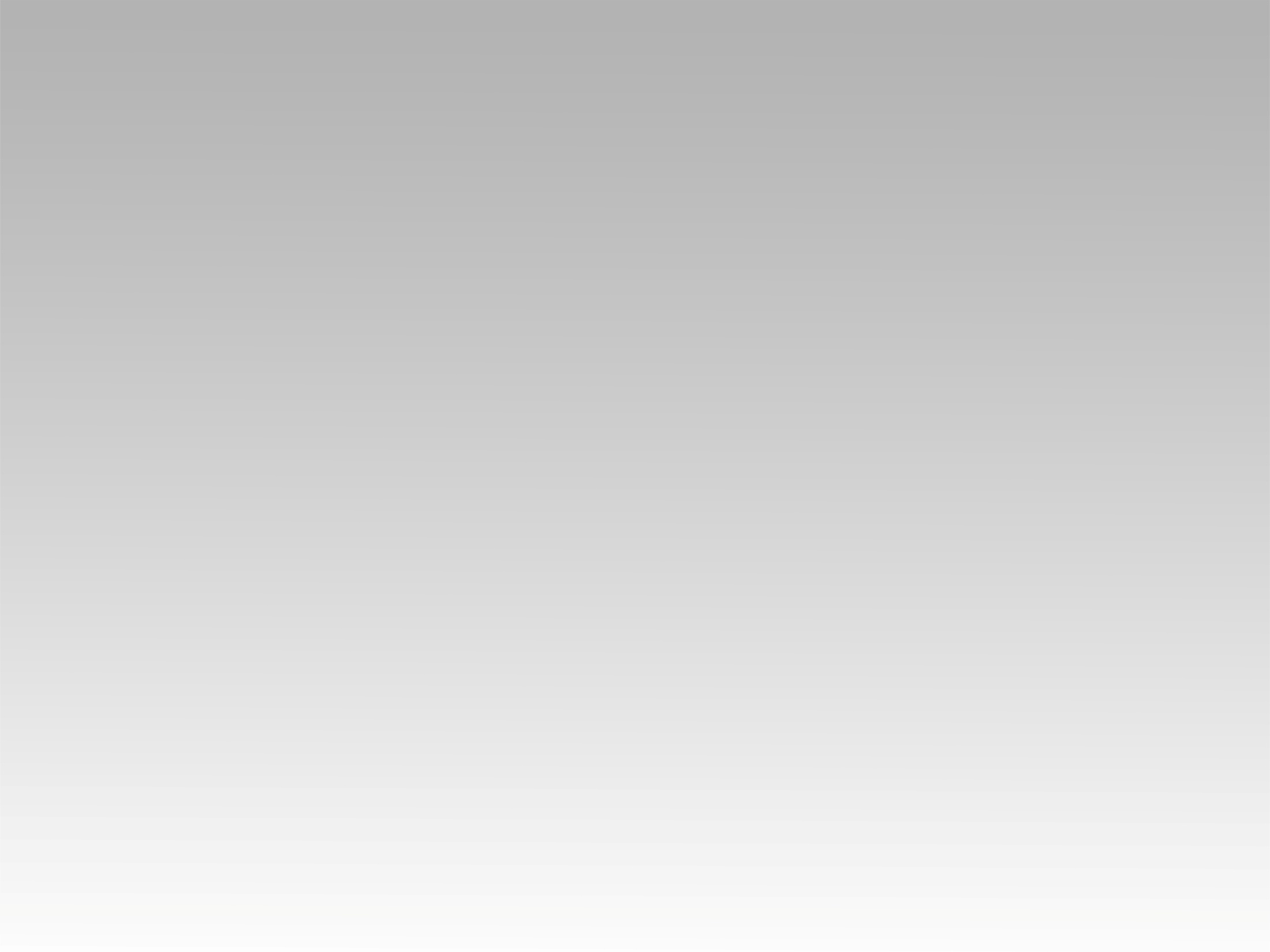 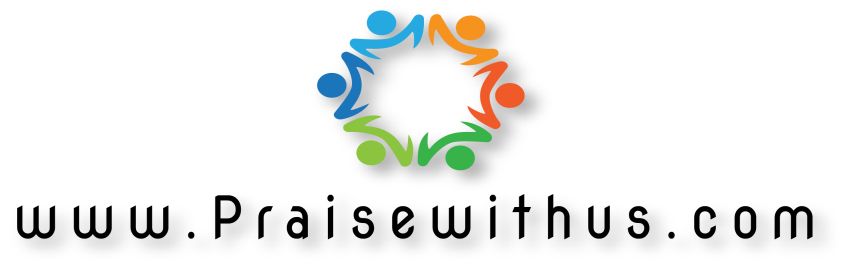